New County Chair Training:  Part One
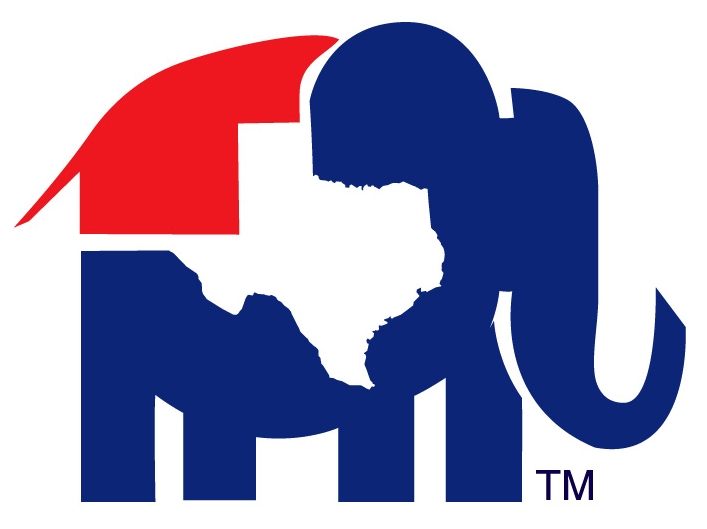 Exclusive Content
Exclusive Content
Location:  http://www.texasgop.org/leadership/
Leadership  Party Officials  Exclusive Content
Enter Password:  victory247
Handouts
Polls
NOTE: the recording and supporting documents will be posted in the Exclusive Content section of the RPT Website.

 If you are having issues please email me ASAP
Basic Republican Party Structure
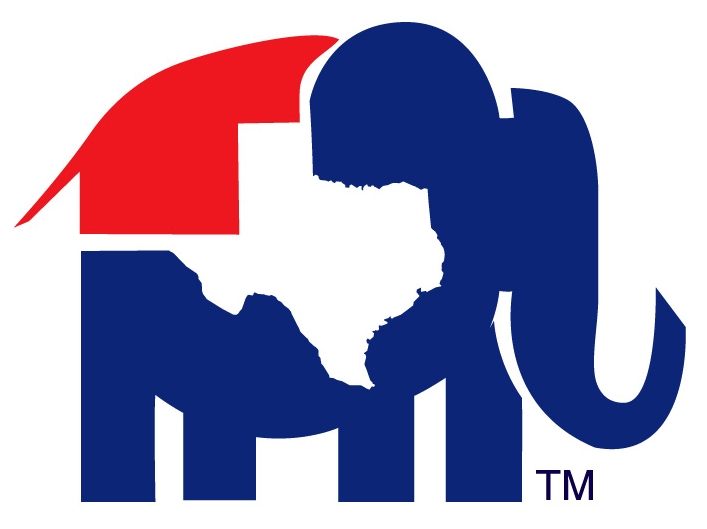 Republican National Committee (RNC)
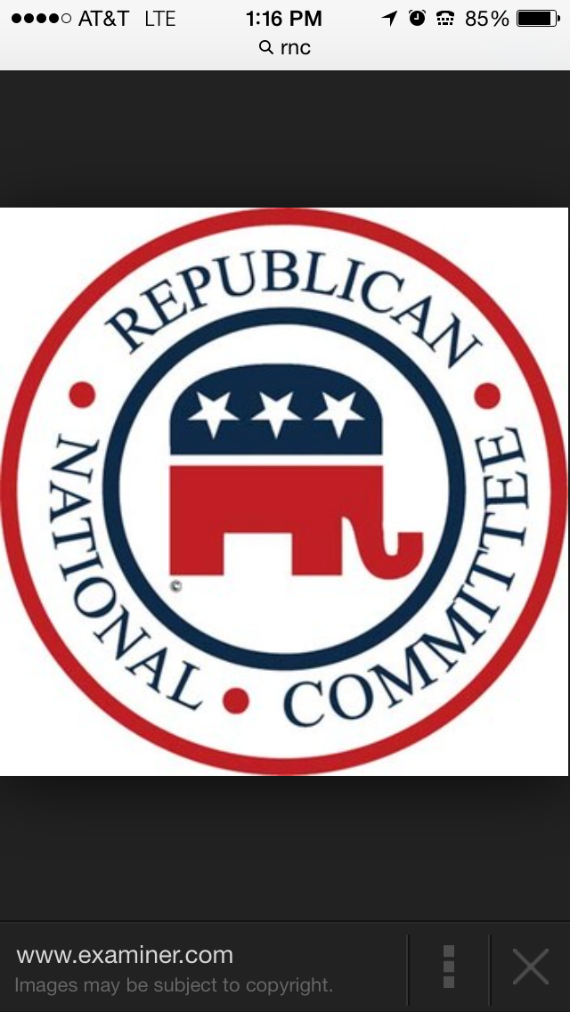 Membership
RNC Chair –Reince Priebus
RNC Vice Chair – Sharon Day
3 Members for each state
State Chair – Tom Mechler
National Committee Man – Dr. Robin Armstrong
National Committee Woman – Toni Anne Dashiell 
National Committee Members are elected at the State Convention in presidential election years
 Election
RNC Chair and Vice Chair elected by RNC Members
Republican Party of Texas (RPT)
Membership
State Chair – Tom Mechler
State Vice Chair – Amy Clark
Chair and Vice Chair are elected every two years at the State Convention
 
62 State Republican Executive Committee Members (SREC)
1 man and 1 woman from each State Senate District (31 Districts)
Elected every two years at the State Convention
Cannot serve more than 4 consecutive terms (8 years consecutively) 
 
Other Non Voting Officers
Secretary – elected by the SREC
General Counsel and Assistant General Counsel – appointed 
Treasurer and Assistant Treasurer – appointed 
Sergeant-at-Arms – appointed 
Chaplain – appointed
[Speaker Notes: It is a good idea to make sure your CEC understands this structure.]
County Republican Party
County Executive Committee (CEC)
County Chair
Precinct Chairs
 
Selection
Elected by voters during the Primary election in even numbered years
May also be appointed by CEC
Term of office is two years
Removal
Neither can be removed from office unless finally convicted of a felony, affiliate with another political party, or ceases to be a resident of the county** or precinct from which elected.
Two Year Political Cycle
Role of the County Chair
Primary Election
Accept ballot applications for local candidates
Manage the Primary Election Funds
Convention
Hold Precinct & County/SD conventions
Elect Delegates to the RPT State Convention 
Party Building
Recruit Precinct Chairs & Volunteers to help with events and outreach
Recruit local candidates to run for office
GOTV
Register voters
Turn voters out to vote!
[Speaker Notes: HANDOUT: County Chair Duties]
Precinct Chair Role in the County Party
Participate in CEC Meetings
 
Serve as a Officer, Committee Chair or Committee Member
 
Recruit additional Precinct Chairs & Volunteers
 
Help work precincts without Precinct Chairs
 
Assist County Chair as needed
Precinct Chair Role in their Precinct
Identify Voters

Register Voters
Pass out voter registration cards
Become a Deputy Voter Registrar
  
Inform Voters
About election dates and polling locations
Republican Nominees
Ballot Initiatives
Precinct Convention
 
Turn out Voters during elections
[Speaker Notes: HANDOUT: Precinct Chair Duties]
How do I find my Precincts?
Legislative Council: District Viewer
http://gis1.tlc.state.tx.us/ 
Top right click “Precincts”
Zoom in on your county

 
Contact your County Clerk
Large Printed Map
Costs may differ
[Speaker Notes: INTERNET: Google District Viewer and show process]
Make a Plan!
WHAT do you want to accomplish?

WHO do you know?

WHY should they get involved?
HOW can they serve?

  WHEN & WHERE can you meet?
Start Where You Stand
Family, Friends, Co-workers and Neighbors
When you get on your soap box, who hops on with you?
Who shares your values?
Church Members
Co-workers
“Coffee Club”

Social Media
County Party Facebook Page
Who likes, comments, or shares your political Facebook posts?
How to spot a Republican
Look for PDA
			“Public Displays of Affiliation”
 
Look for yard signs, stickers, statements, opinion letter in the newspaper
 
Displays political passions publicly
Facebook, Twitter, Instagram
 
Flags or outdoor decorations
 
Bumper stickers
 
Fishing or hunting gear
New Mover List
Voting history is compared against the US Postal Service national change of address list.
There are new residents in your county with Republican voting history, but are not yet registered to vote
 
Divide & Conquer
Assign sections of the list to local campaigns, precinct chairs, TFRW Club, and other volunteers
Fastest and easiest way to increase Republican votes in your county!
 
Proven REPUBLICAN voters that 
need to be registered to vote!
Meetings & Events
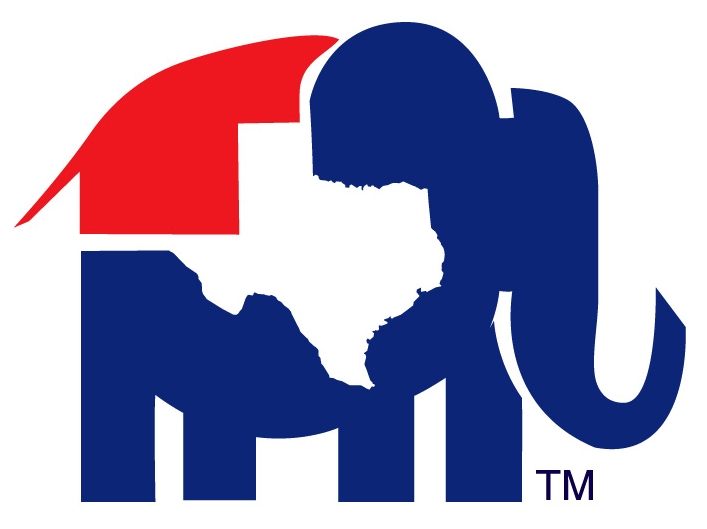 Meetings & Events
Provides exposure and legitimacy 
    to the Republican County Party

Each new event allows for Party 
    growth and expansion

People want to make a difference 
   and meet like-minded individuals
Importance of Holding County Party Events
ALWAYS
Collect names and emails at ALL events to add to your County Party’s email list
 
Alert your email list, candidates, elected officials and media of events
 
Make sure you have flags & someone to lead the Prayer and Pledges
 
Take pictures
 
Collect all Texas Ethics Commission required information when money changes hands
Suggestions for Meetings
Invite speakers
State Party Chair or Vice Chair
RNC Committee Man & Woman
SREC Members
Local Elected Officials/Candidates
Area Auxiliary Groups
Advocacy Groups
RPT Staffers
Social Events
Try and include some social aspect
Coffee & Cookies 30 minutes before the meeting
Dutch Treat Dinner after meeting
[Speaker Notes: Be careful to avoid having all general Party meetings with a business meeting as this becomes tiresome for the non CEC members and extends the length of the meeting. It also rushes the business at hand. However having such guests enhances the knowledge and experience for the CEC members and should always be open. Strike a balance.]
Meeting Agenda
God before Country
Always have someone lined up to 
Lead the Prayer
Lead the US Pledge (on Speaker’s left)
Lead the Texas Pledge
Recognize elected officials & Candidates
Ballot Order
Recognize any guests
Speaker’s Remarks
Officer Reports
Committee Reports
New Business
Announcements
[Speaker Notes: * Have someone available to list the officials as they arrive. A short cut is to have a pre printed list of officials that is checked off as they arrive and given to the Chairman.]
Community Involvement
Get out of your comfort zone and show people 
who Republicans are!
Chamber of Commerce
Excellent way to connect to a large 
number of people
Mixture of social events
Learn about a variety of events
Business minded people tend to 
	lean politically to the right
 
Business Expo
Build and maintain connections
Share information about the party, events, and candidates
Community Involvement
Area Festivals
Provides a larger pool of voters that are not already involved
Excellent opportunity for candidates to help work the booths
Aids in flexibility for staffing the booth
If possible always have something to ‘give away’
Flier 
Piece of candy
A piece of candy stapled to a flier
Drawing for $10 gift card
Location is Everything
Because in politics perception is reality!
TIP – You always want a room to look FULL
If you expect 20 people don’t book a location that fits 100.  This will make it seem that there was a low turnout.
It’s always better to give the impression that there was “standing room only!”
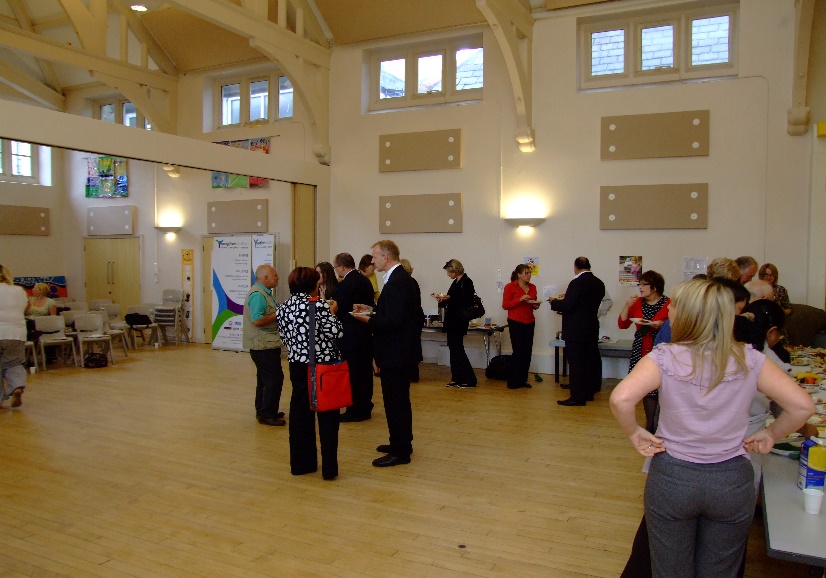 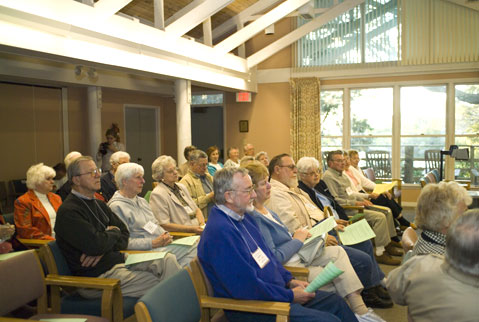 This
 
or 

THIS
[Speaker Notes: About 20 people in each photo]
Refreshments
Ask a local business to sponsor the refreshments
They get name ID and you get food
People also love to come back to functions that have food!

No need for a full meal or a fancy spread
Coffee and doughnuts or cookies and cool-aid are just fine.
 
Make sure you have someone on hand to refresh the supplies
 
Paper goods 
Napkins, plates, forks, cups, etc.  
Another great place to get items donated or even ask someone to go to Sam’s; you might be stocked up for a few meetings/months!
Republican Party of Texas
Mikenley Heller
 
Republican Party of Texas
State Organization Director
                  
mheller@texasgop.org
 
512-879-4060 – o
512-480-0709 – f
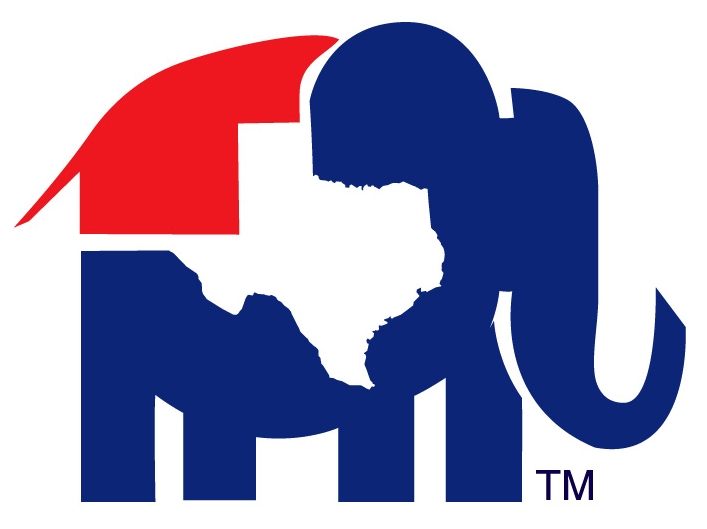